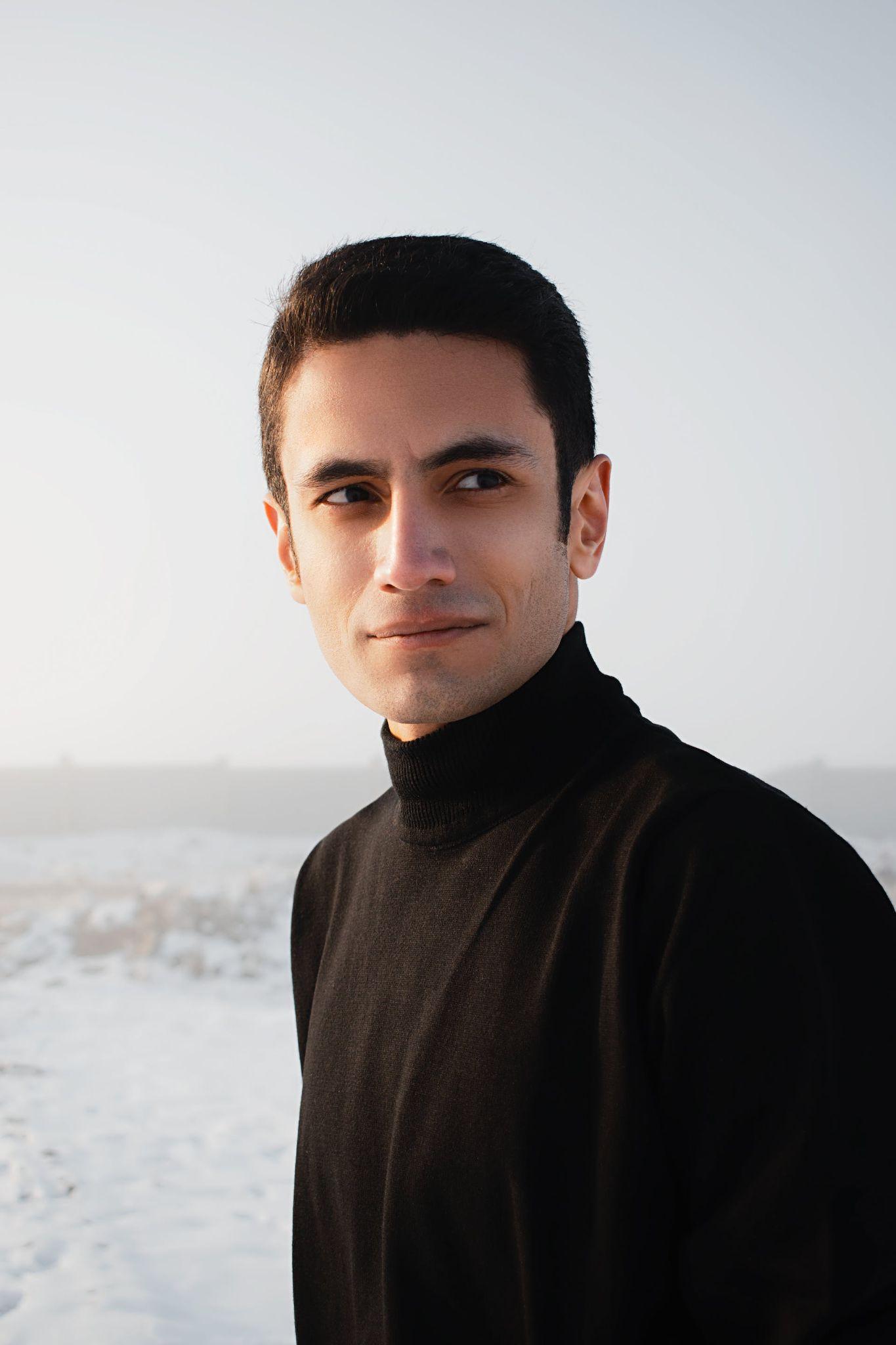 S
K
Spencer 
Kirlin
E X E C U T I V E  D I R E C T O R
PROFILE SUMMARY
The summary section of your resume is an important part of your  job application. Your summary should be a brief paragraph that highlights your most significant accomplishments and relevant skills for the position you’re applying for.
CONTACT
EDUCATION
WORK EXPERIENCE
Bachelor of Fine Arts (BFA)
in Graphic Design
P: 123-456-7890
E: SpencerKirlin@mail.com
DIRECTOR OF DEVELOPMENT
EXECUTIVE DIRECTOR
A: 585 Hillcrest Circle, Minneapolis, Minnesota
XYZ Nonprofit Organization, City, State | January 2018 - Present
ABC Foundation, City, State | June 2015 - December 2017
in: Linkedin@name
Provide visionary leadership, setting organizational goals and developing strategies to achieve them.
Successfully led the organization through a period of growth, increasing annual revenues by 25% through innovative fundraising initiatives.
Oversee the development and management of budgets, ensuring financial sustainability and responsible allocation of resources.
Implemented cost-saving measures, resulting in a 15% reduction in operational expenses without compromising program effectiveness.
Developed and executed comprehensive fundraising strategies, resulting in a 40% increase in annual donations.
Established and maintained relationships with major donors, implementing personalized stewardship plans to ensure long-term engagement.
Organized and managed high-profile fundraising events, contributing to a 20% growth in event revenue.
Collaborated with the marketing team to create compelling fundraising materials and campaigns, effectively communicating the organization's impact and needs.
• Print Production
• 3D Modeling (optional, if applicable)
XYZ University, City, State
Graduated: May 20XX
SKILLS
TECHNICAL SKILLS:
• HTML and CSS Basics
• Image Editing
DESIGN SOFTWARE:
• Adobe Creative Suite (Photoshop, Illustrator, 
InDesign)
• Sketch
• Figma
• CorelDRAW
• AutoCAD